Unidad 1: Introduccion al estudio del medio ambiente
Unit 1: Introduction to the study of the environment
Aim and Do NowSeptember 10, 2013
Aim: What is the scientific method and describe the steps involved?
Que es el metodo cientifico y describe los pasos involucrados?
Do Now: What must a scientist do before performing an experiment?
Que debe de hacer un cientifico antes de ejercer un experimento?
El metodo cientifico
The scientific method
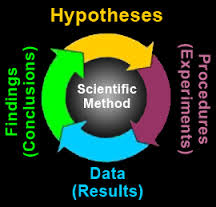 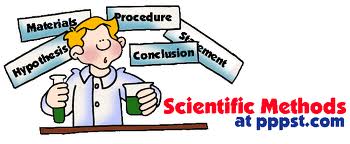 Que es el metodo cientifico?
The universal approach that scientists utilize to test an idea

El __________ universal que cientificos __________ para experimentar un idea
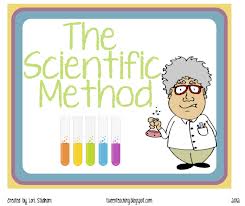 Cuales son los pasos del metodo cientifico?
Step 1: define the problem to be tested

Paso 1: __________ el _________ que va hacer experimentado
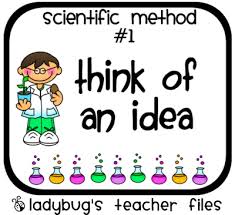 Cuales son los pasos del metodo cientifico?
Step 2: Formulate a hypothesis (a possible explanation for an observed set of facts)

Paso 2: _____________ un __________ (una posible _____________ para un conjunto de _________ observado
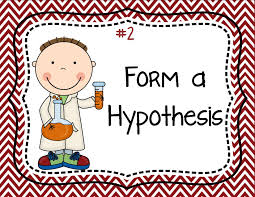 Cuales son los pasos del metodo cientifico?
Step 3: Test the hypothesis

Paso 3: ___________ el
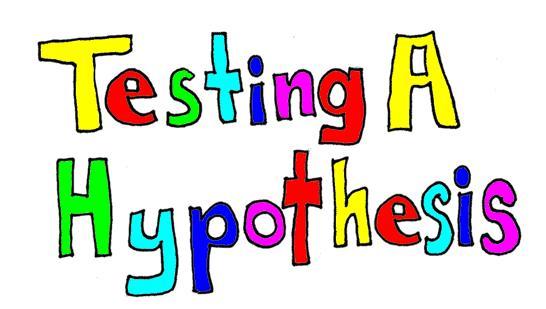 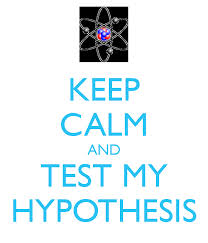 Cuales son los pasos del metodo cientifico?
Step 4: Observations and measurements
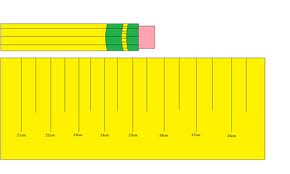 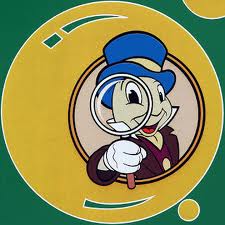 Cuales son los pasos del metodo cientifico?
Step 5: Analysis

Step 6: Conclusions

Step 7: Repeat the experiment

Why should the experiment be repeated again?
So what are the steps of the scientific method again?
Step 1:
Step 2:
Step 3
Step 4:
Step 5:
Step 6:
Step 7:
What is a theory?
explanation that applies to a broad range of phenomena which is supported by facts and evidence.

___________ que ___________ a una amplia gama de fenomenos que son ___________ por hechos y ____________
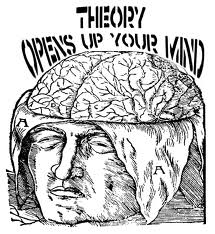 What is a scientific law ?
After a theory has been tested completely and is always accepted to be true, it may become a scientific law.
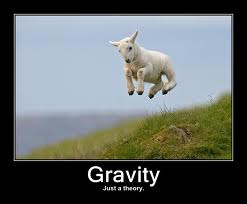 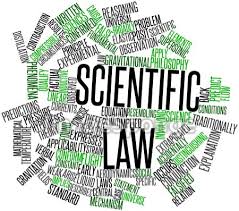 Unidades de medida estandar internacional
SI  Measurement Units
What is the standard unit for each of  these?
Metro (________)- m- La unidad estándar para________________ (length)
 
Gramo (________)- g- La unidad estándar para________________ (mass/weight)
 
Litro (_________)- l- La unidad estándar para_________________ (volume)
Prefijos comunes del SI
Escalas de temperatura- Temperature Scales
Tipos de Microscopios
Types of Microscopes
Tipos de Microscopios
Light Microscope

Simple Microscope

Compound Microscope
Light Microscope
Light Microscope: Any device (aparato) that uses light to produce an enlarged view of an object.
Simple Microscope
Simple Microscope – The first microscopes had only one lens. They used refracted light to produce an image. Also known as a magnifying glass they could magnify (magnifica) up to 100x.

Refracted light (luz refractada)- when the light bends
Compound Microscope
Compound Microscope – Utilizes (utiliza) two lenses. One lens produces an enlarged image (imagen engrandecida) that is further magnified by the second lens. A compound microscope has a light source, two lenses and a mechanical system for adjusting (ajustar) the focus (enfoque) and image (imagen).
Terminologia Microscopio
Microscope Terminology
Magnification
Magnification- A measure (medida) of how much the image is magnifiedTotal Magnification= objective lens x ocular lens
  Ex.    Eyepiece or ocular lens (10x) x Objective lens (40x)  =  400x
Resolution
Resolution- The clarity (claridad) of an image. 
       As magnification increases, resolution decreases.
Field of View
As you increase (aumentas) the magnification, the size of the background (fondo) or field of view decreases
Microscope Parts
Partes del Microscopio
Microscope Parts
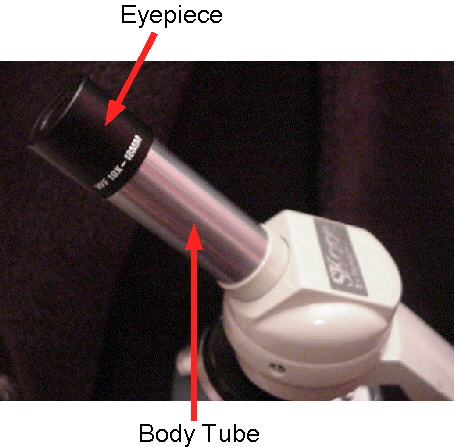 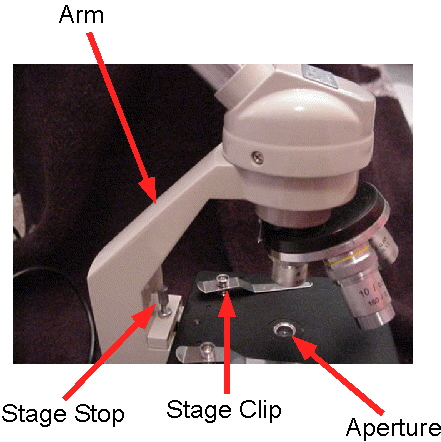 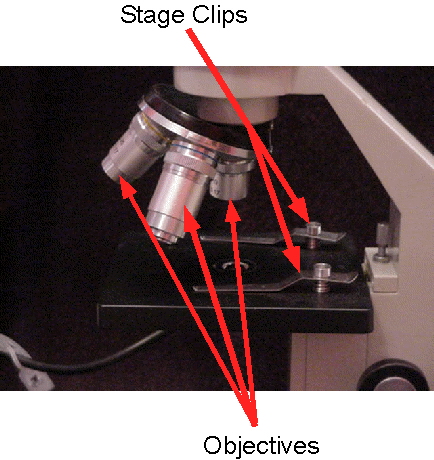 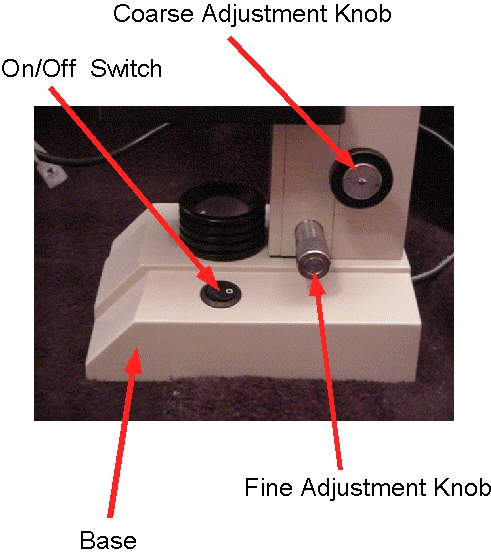 Microscope parts
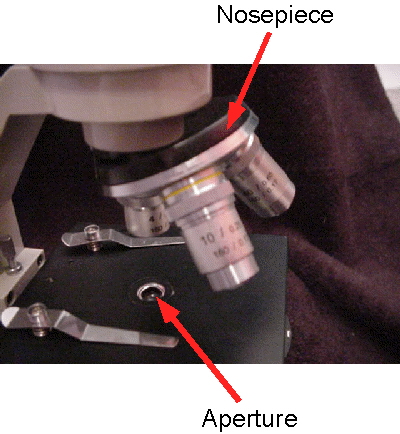 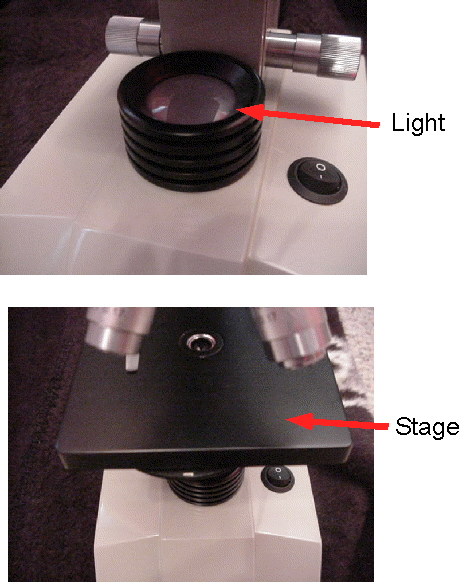 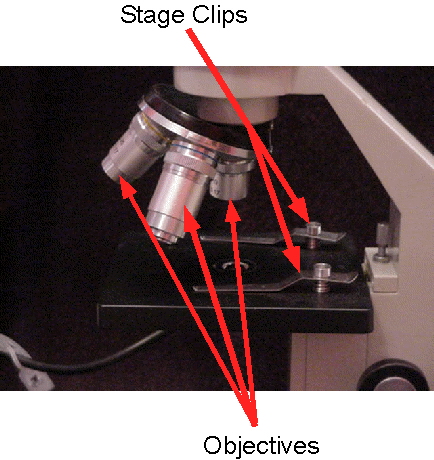 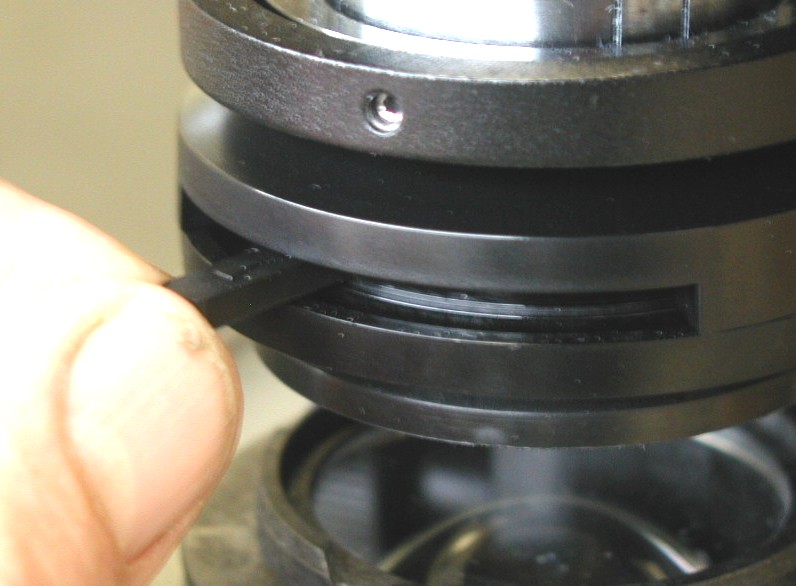 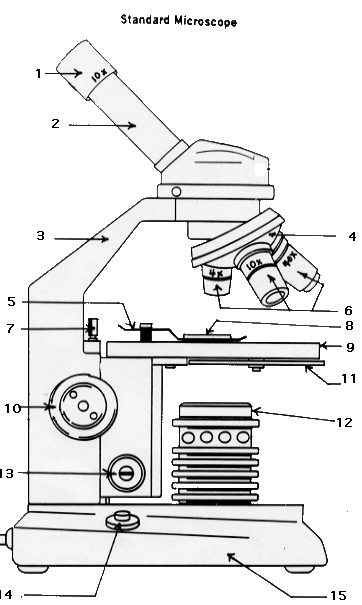 1.____________________
2.____________________
3.____________________4.____________________
5.____________________
6.a.__________________
  b.__________________
  c.__________________
7.____________________
8.____________________9.____________________
10.___________________
11.__________________
12. __________________
13.___________________
14.___________________
15.___________________
On/off switch
Light source
Slide
Coarse adjustment
Fine adjustment
Stage 
Stage clip
Scanning objective
Low power objective
High power objective
Ocular lens
Base
Diaphragm
Body tube
Arm
Stage stop
nosepiece
http://www.cas.muohio.edu/~mbi-ws/microscopes/microscopeparts.html
Laboratory Techniques
Tecnicas de laboratorio
Centrifugation- Centrifugacion
Centrifugation: Materials spin and are separated based on their density. The particles with a higher density in the liquid will push themselves to the bottom of a test tube that has been spun in a centrifuge.
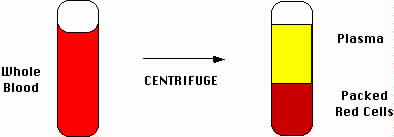 Electrophoresis- electroforesis
Electrophoresis (electrophoresis): The technique for separating molecules of DNA that have an electrical charge. The distance each fragment moves in an electrical field is dependent upon the size of the molecules in the substance.
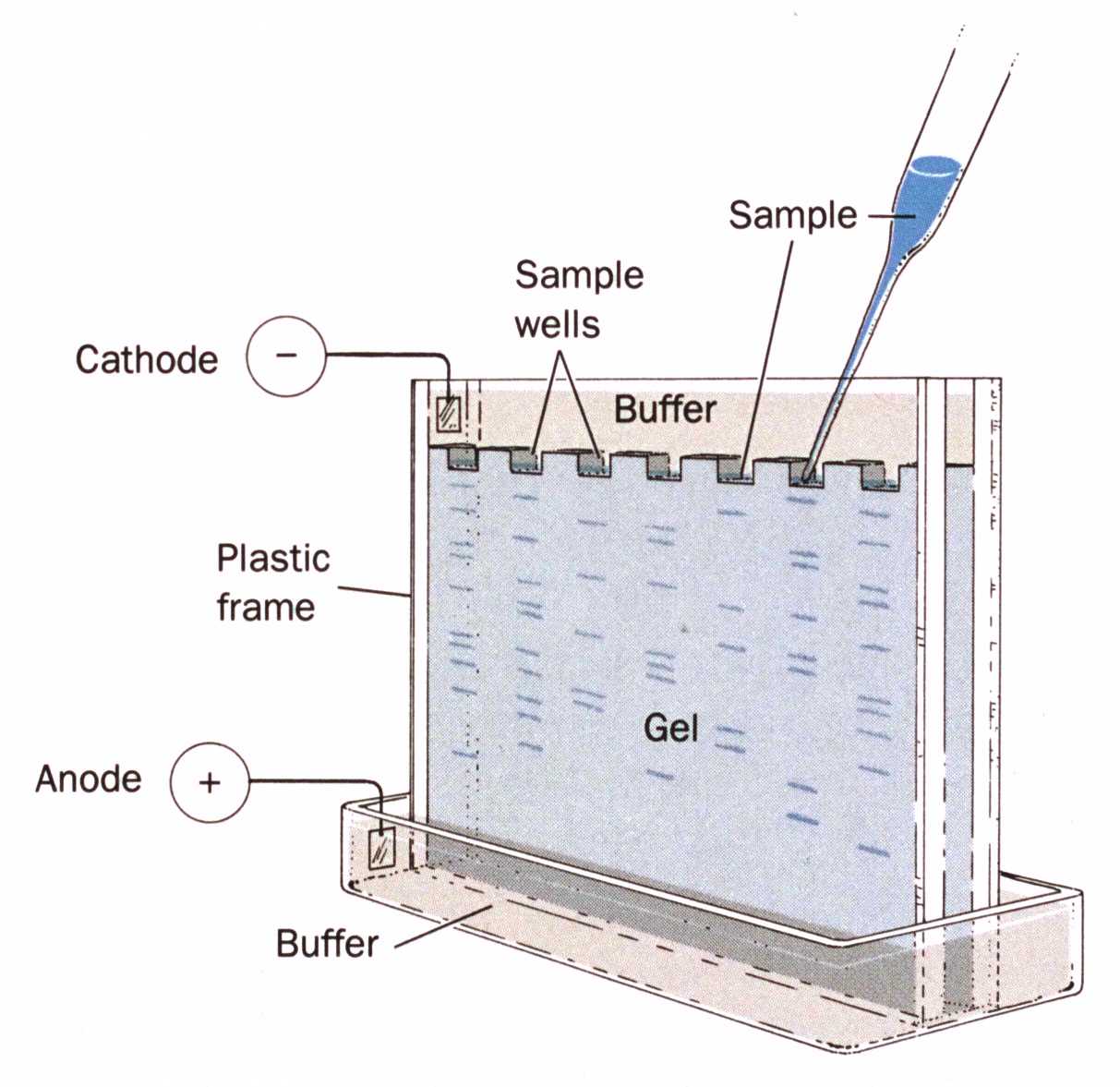 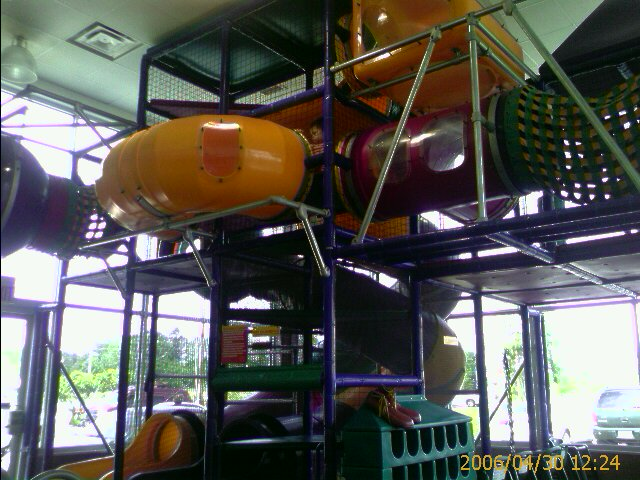 Gel Electrophoresis
Which of these twins could move 
faster through the playtube?
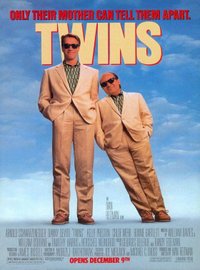 Micro- Dissection- Dissecion micro
Micro-dissection: A micromanipulator is attached to the microscope stage that allows a doctor to use tiny tools to perform various operations on living things.
Ex. Cloning
Ex. Microsurgery
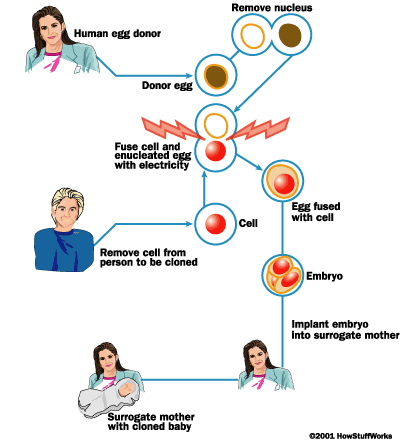 Chromatography- cromatografia
Chromatography (cromatografía): A method used to separate & identify chemical substances based upon differences in solubility in a solvent.
Tissue culture- cultivo de tejido
Tissue Culture: The technique of maintaining living cells or tissues in a culture medium outside the body.Ex. Growing embryos in a test tubeEx. skin grafts (injertos de piel)
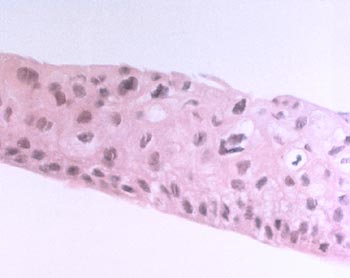